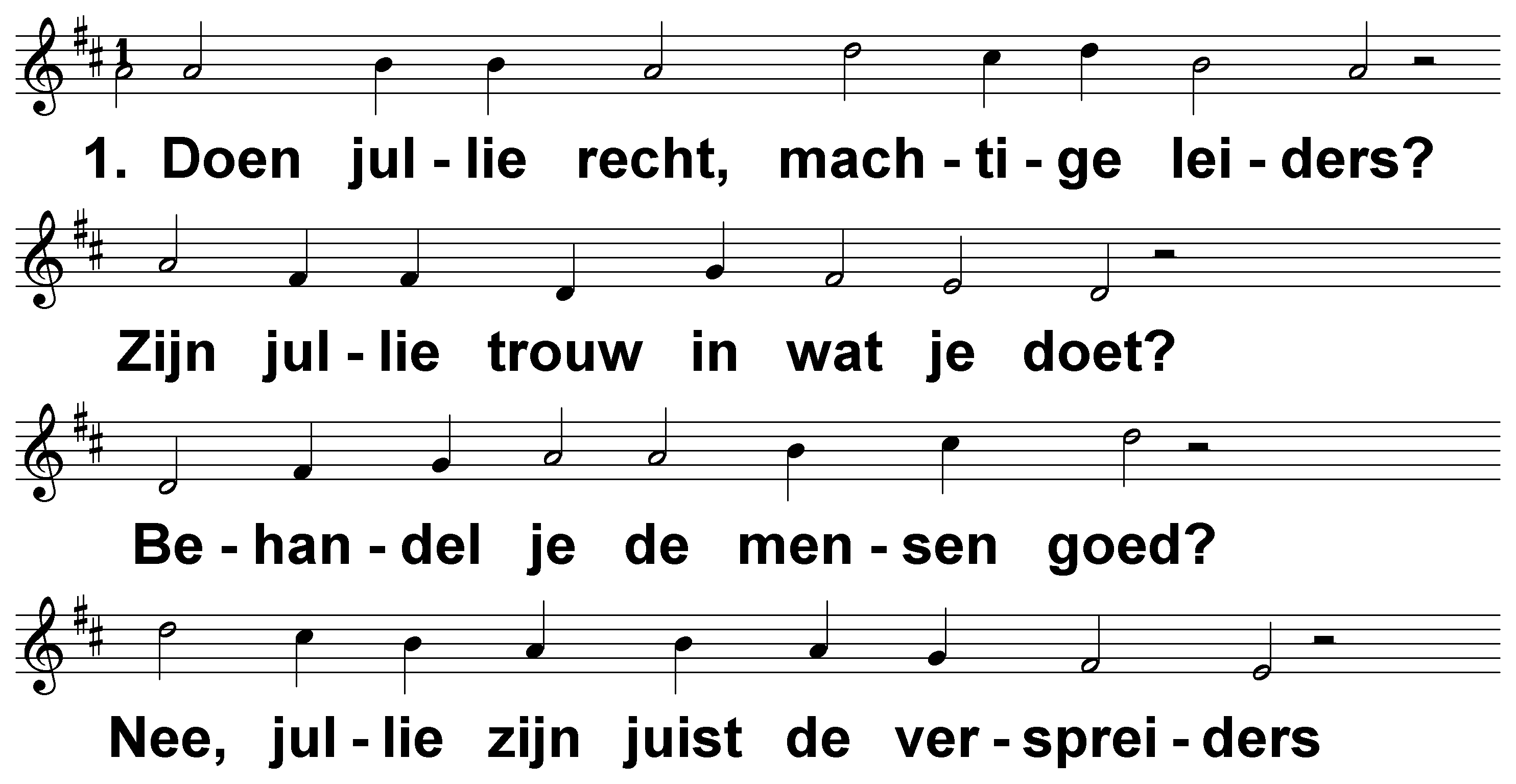 Psalm 58 (DNP) 	t. T. Lindeboom; m. Genève 1562
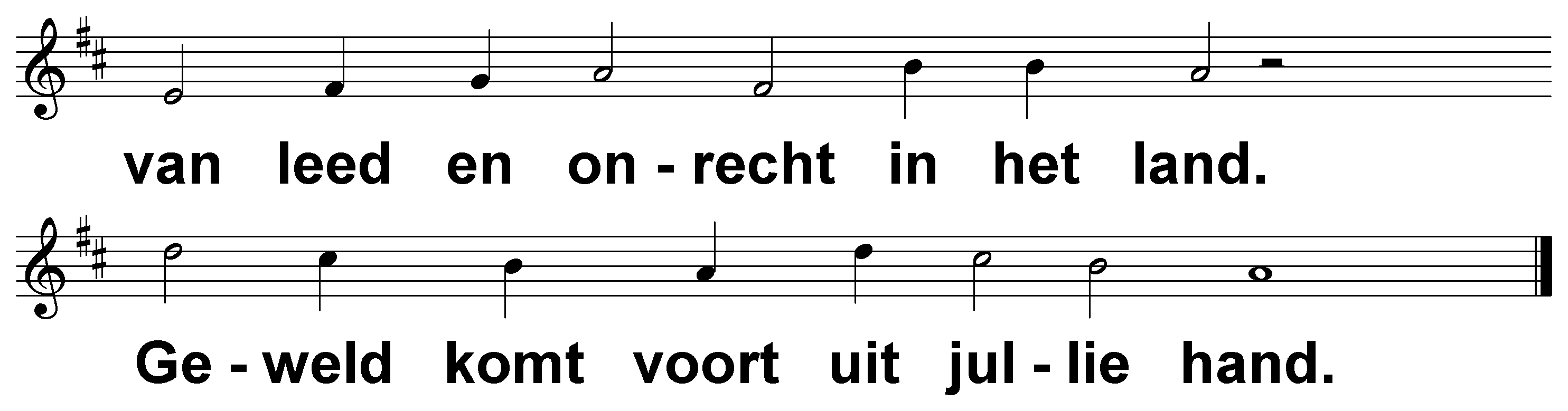 Psalm 58 (DNP) 	t. T. Lindeboom; m. Genève 1562
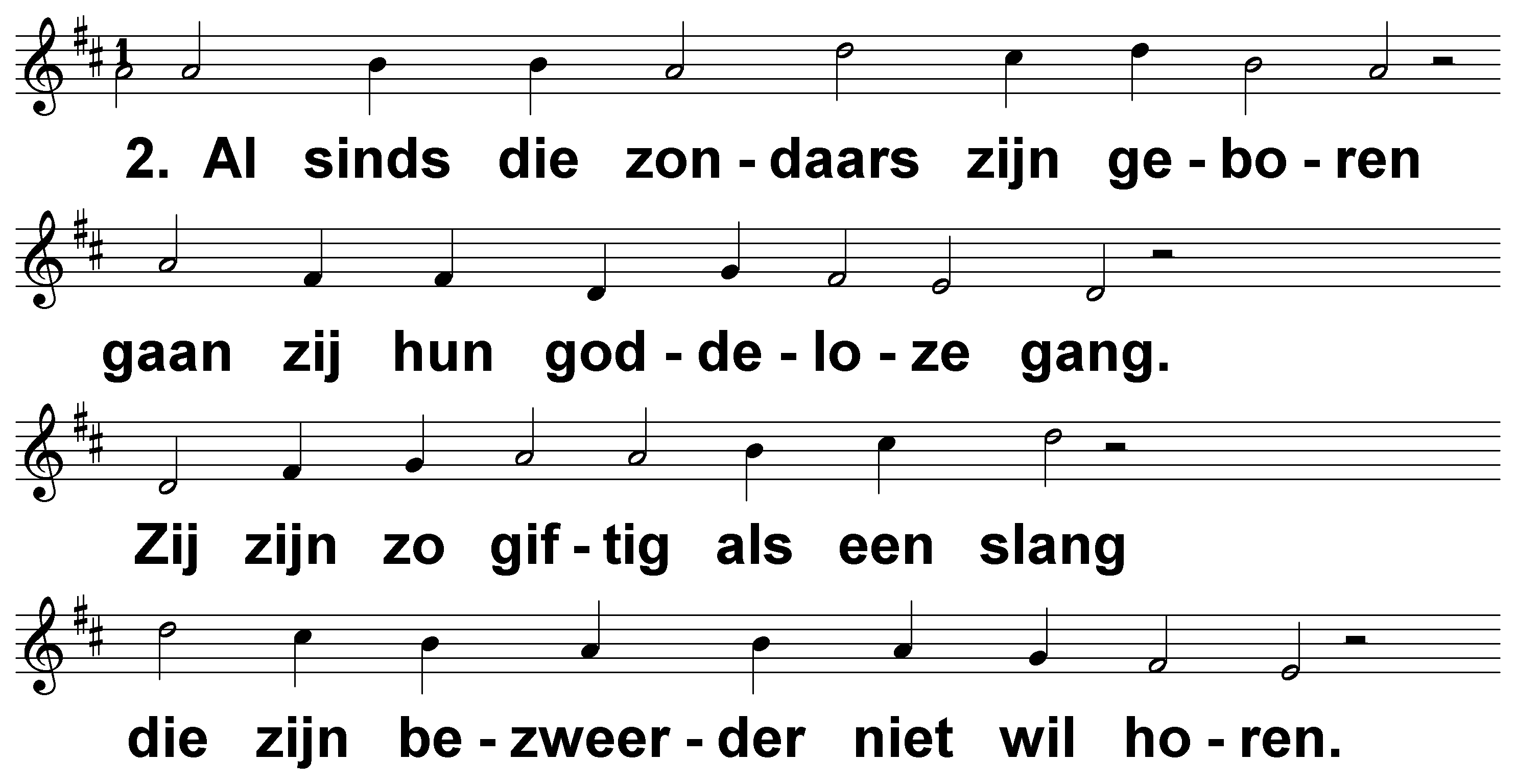 Psalm 58 (DNP) 	t. T. Lindeboom; m. Genève 1562
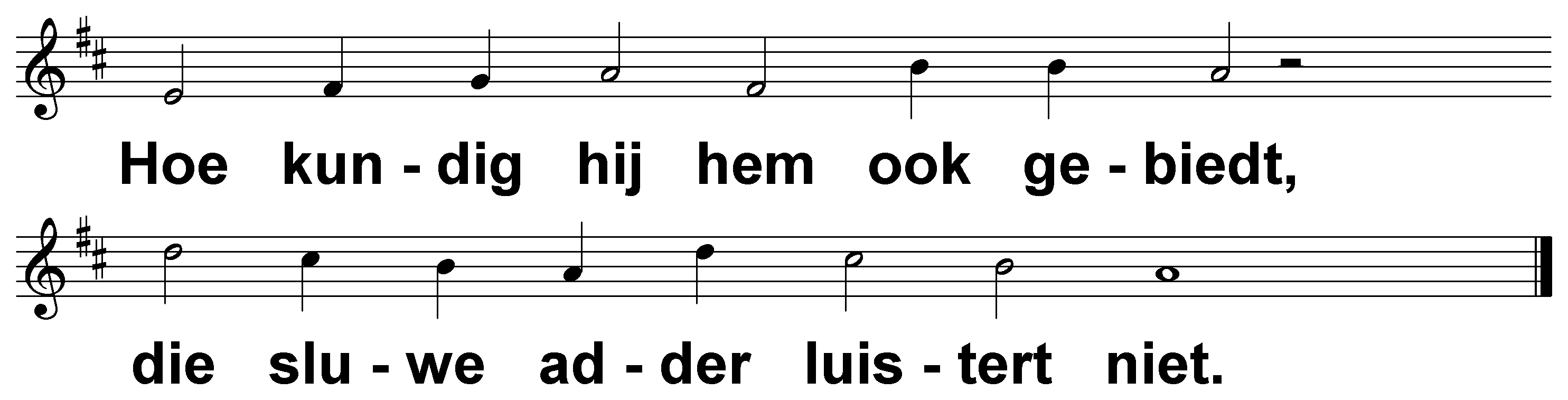 Psalm 58 (DNP) 	t. T. Lindeboom; m. Genève 1562
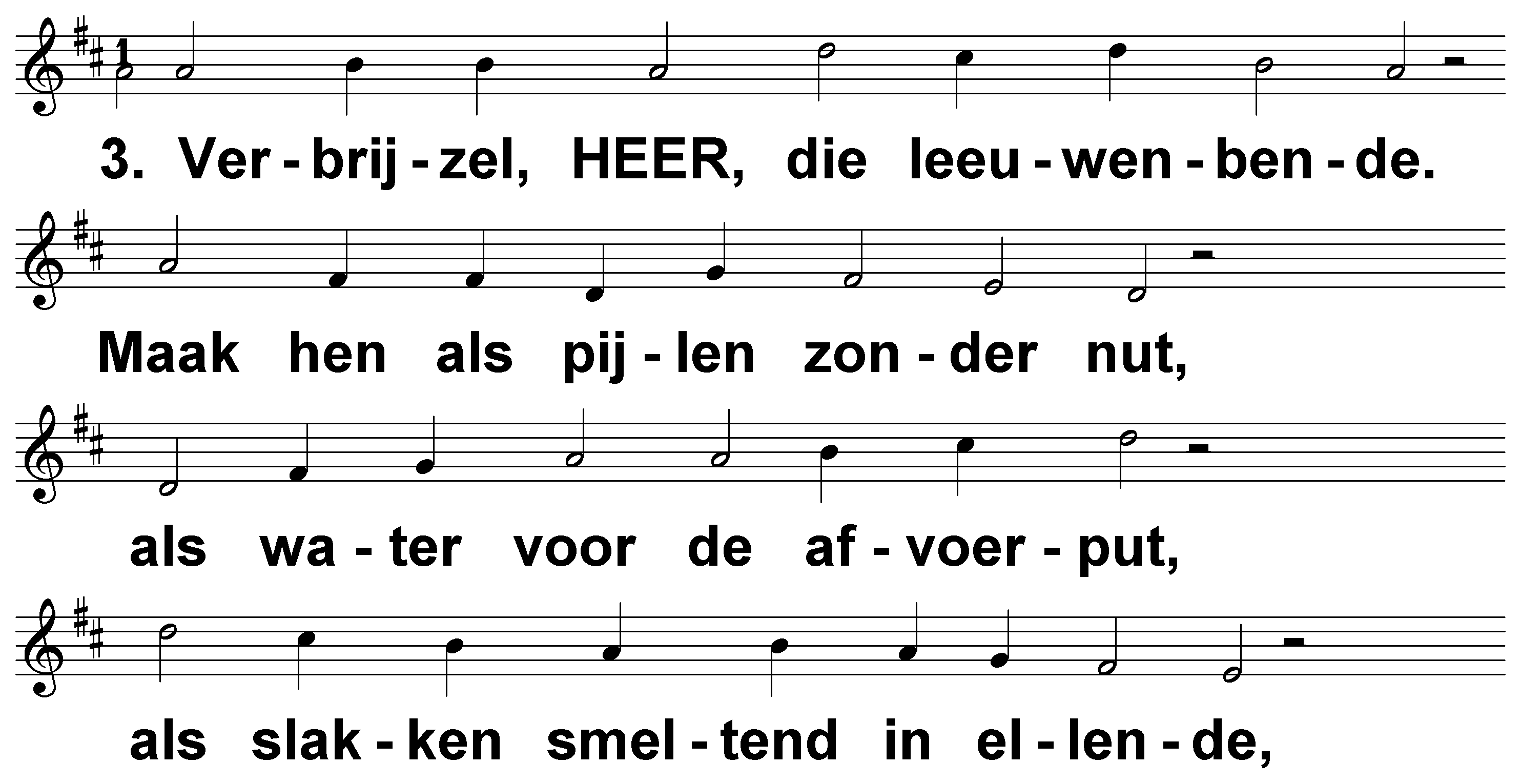 Psalm 58 (DNP) 	t. T. Lindeboom; m. Genève 1562
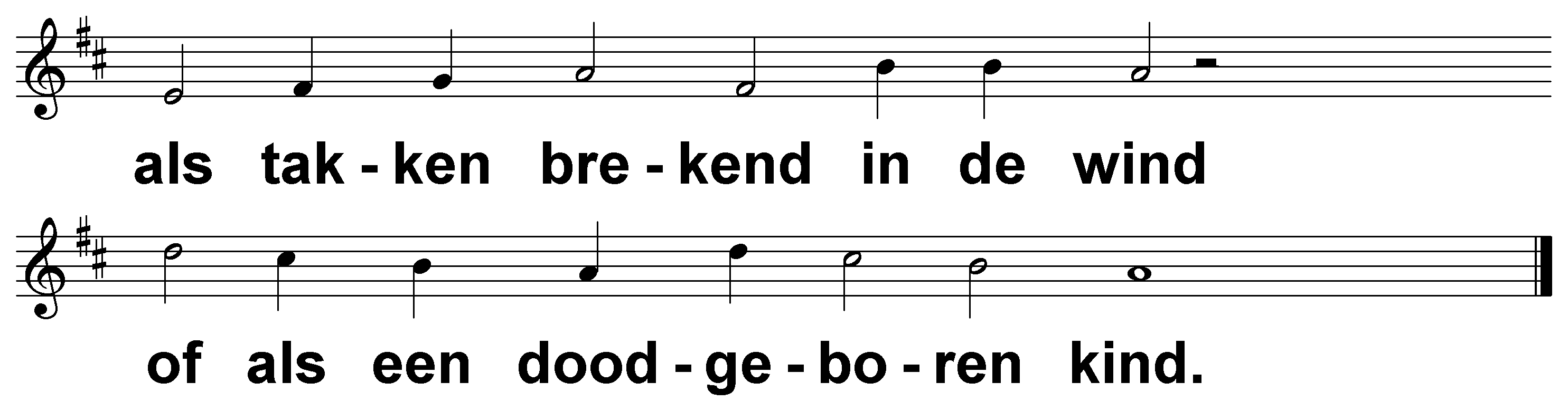 Psalm 58 (DNP) 	t. T. Lindeboom; m. Genève 1562
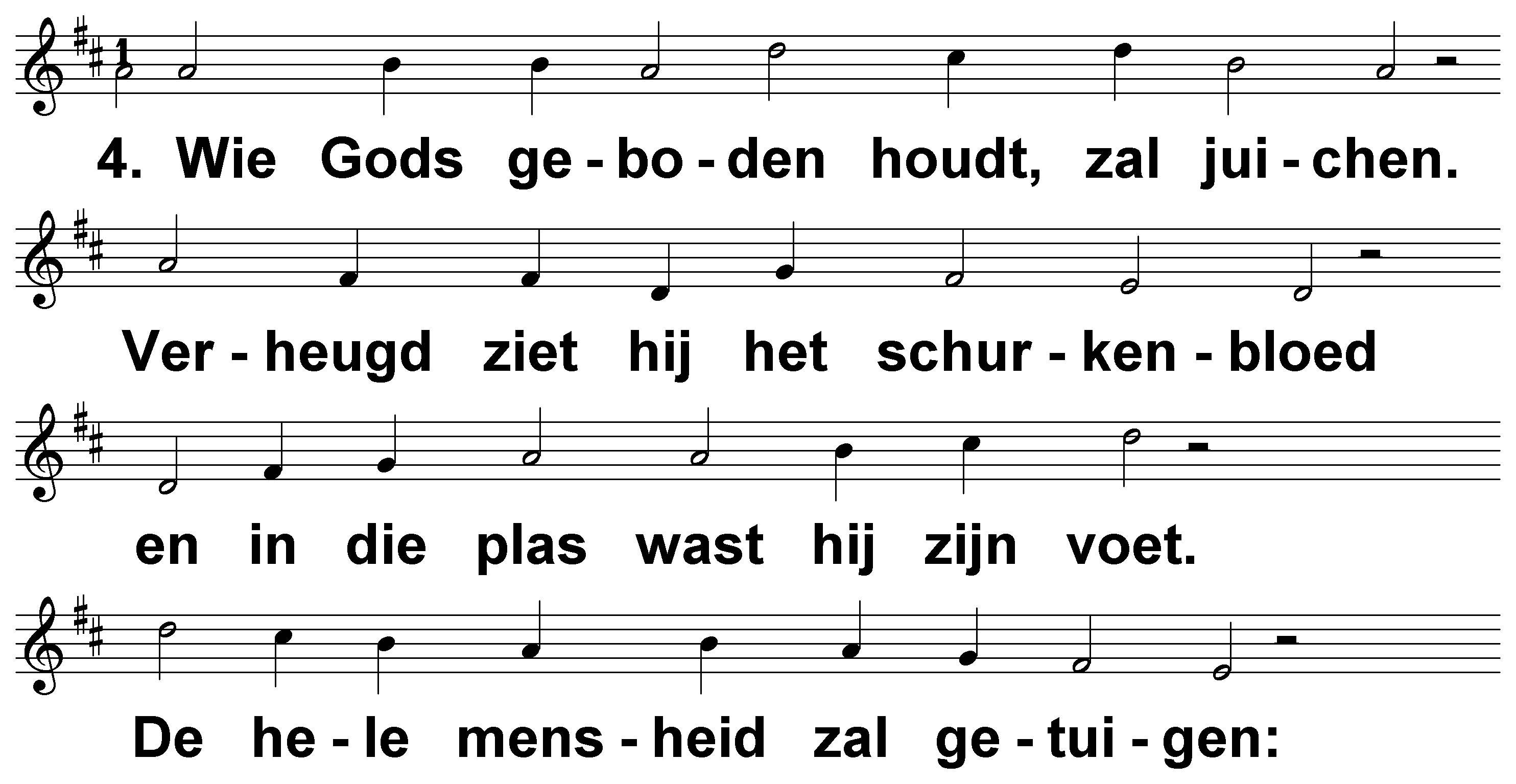 Psalm 58 (DNP) 	t. T. Lindeboom; m. Genève 1562
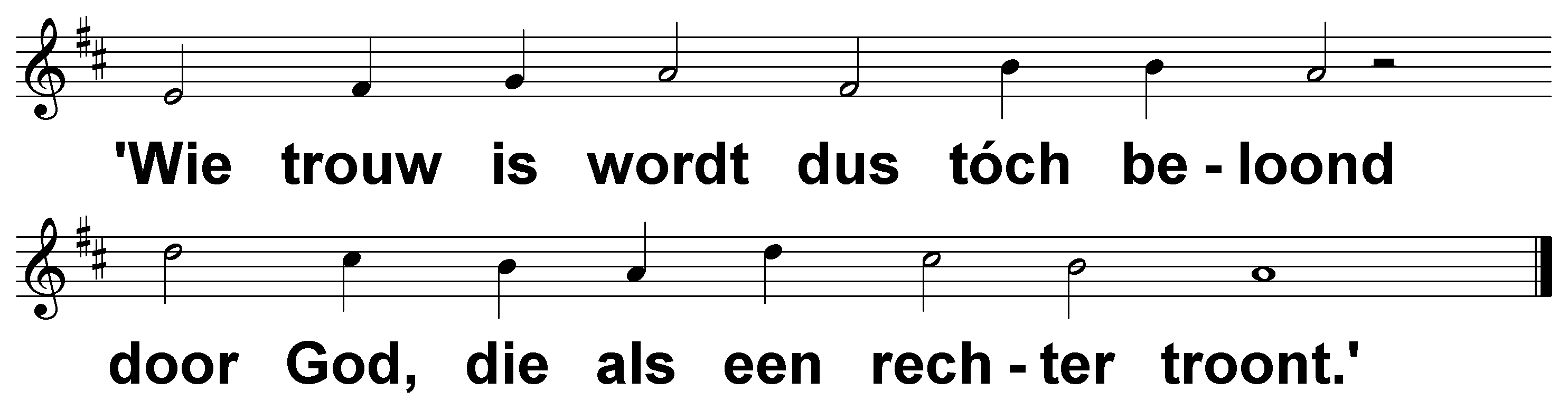 Psalm 58 (DNP) 	t. T. Lindeboom; m. Genève 1562